Images from www.freebibleimages.org
© Sue Bentley
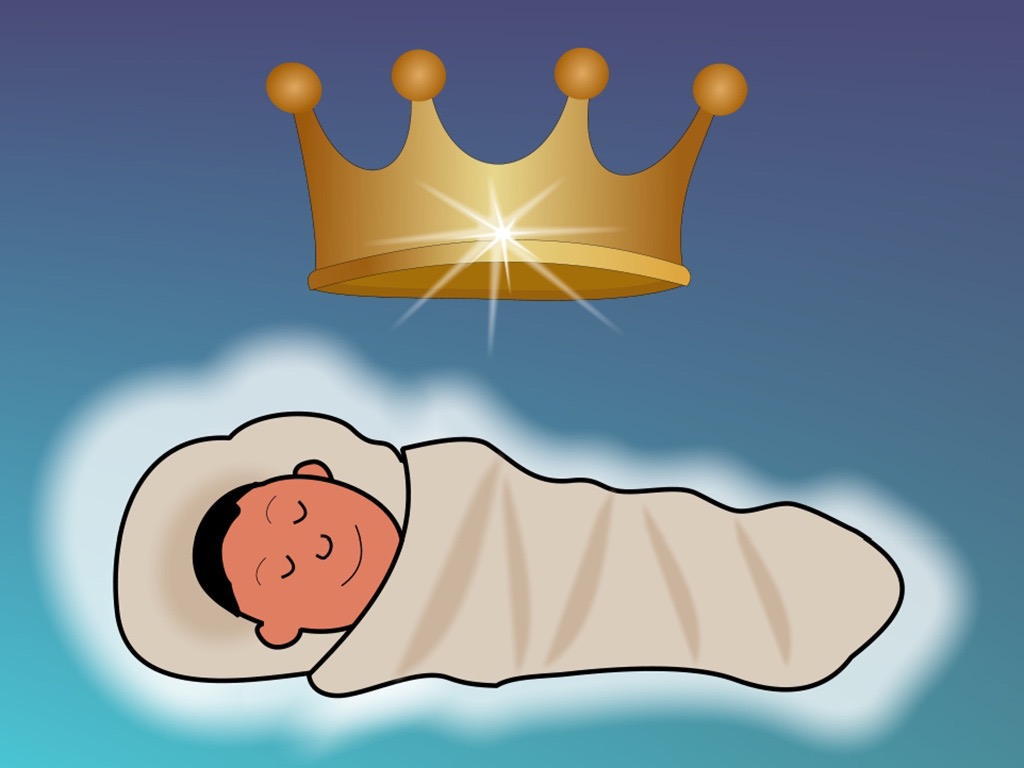 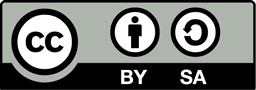 Words and song ideas by Catherine Cheater
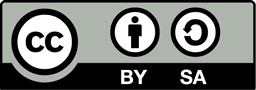 © Catherine Cheater
Bonjour !
Voici Marie
Voici Joseph
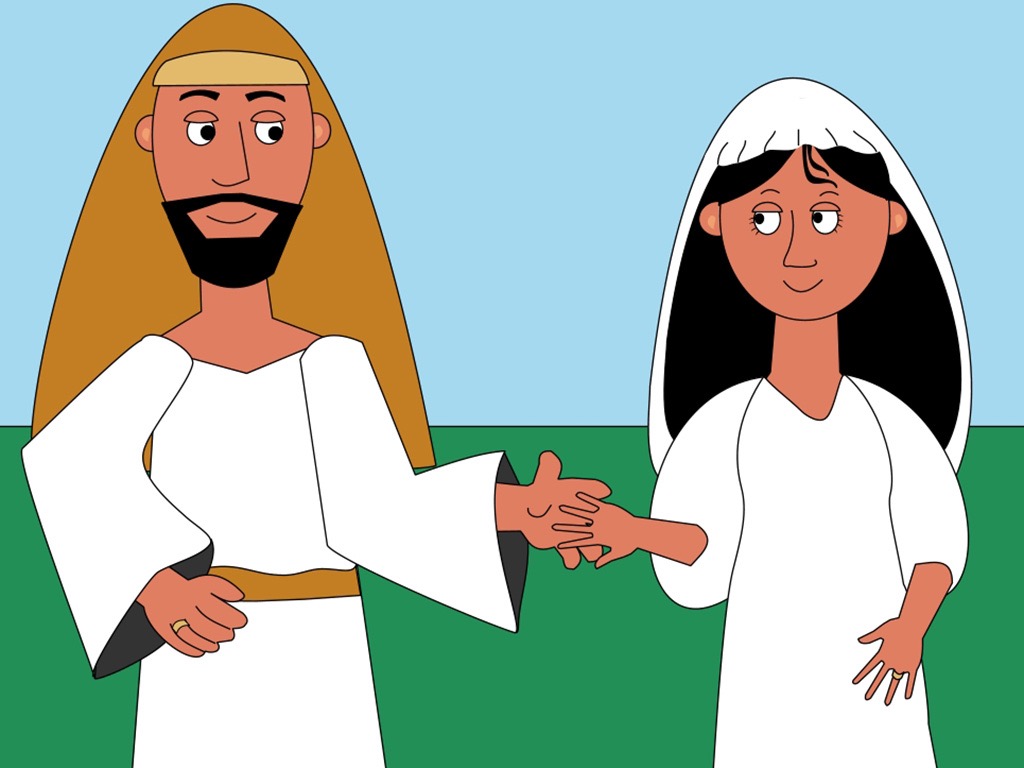 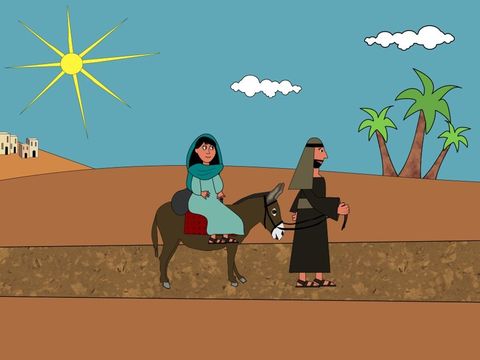 Joseph et Marie
Joseph et Marie
Joseph et Marie
Vont à Bethléem.
Tune: We wish you a Merry Christmas
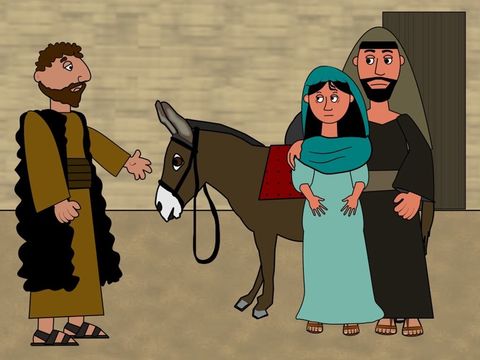 Joseph et Marie
L’aubergiste
Toc, toc, toc !
Qui est là ?
C’est moi Joseph !
C’est moi, Marie !
Non, non, non !
Pas de chambres !
Mais, toc, toc, toc !
Qui est là ?
Voici une étable.
Entrez ! Asseyez-vous !
C’est moi Joseph !
C’est moi, Marie !
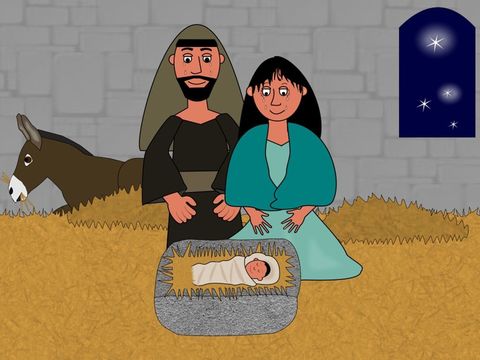 Marie, Joseph, et l’enfant Jésus.
Tune: Away in a Manger
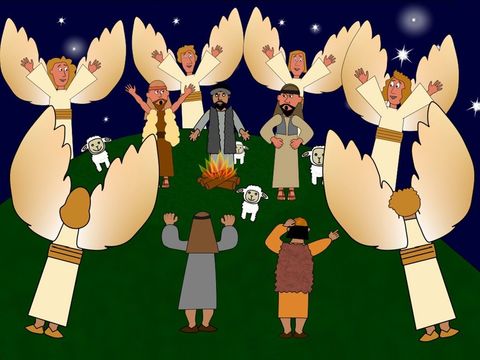 Les anges
Bonjour ! 
Levez-vous ! Levez-vous !
Écoutez ! Écoutez !
L’enfant Jésus est né à Bethléem.
Regardez l’étoile !
Au revoir !
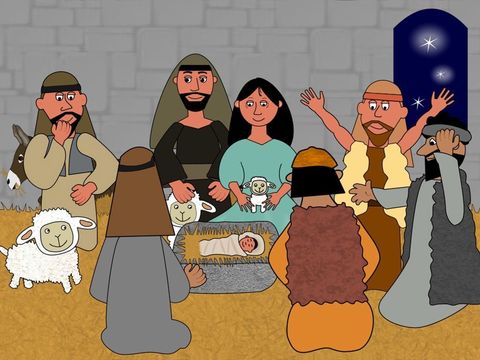 Les bergers et les moutons
Les bergers et les moutons
Les bergers et les moutons
Vont à Bethléem.
Tune: We wish you a Merry Christmas
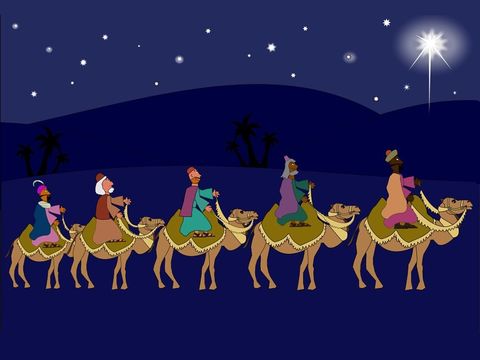 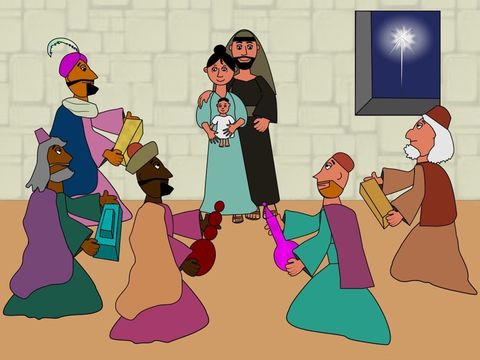 Les trois rois regardent l’étoile
Les trois rois regardent l’étoile
Regardez, regardez
Les cadeaux pour l’enfant Jésus.
Tune: We Three Kings of Orient Are